Term 4 Week 5
Year 2 
GPS
Learning Intentions
L.I: To form nouns using suffixes such as –ness and –er and by compounding. 
Steps to success
SC: *I can add the suffix –ness to adjectives to form nouns.
*I can use nouns ending in –ness in sentences. 

*L.I: To use apostrophes to mark where letters are missing in spelling.
Steps to success
*I can use apostrophes to mark where letters are missing.
L.I: To form nouns using suffixes such as –ness.
Task 1
To change the adjectives into nouns using –ness.
L.I: To use apostrophes to mark where letters are missing in spelling.
An apostrophe.
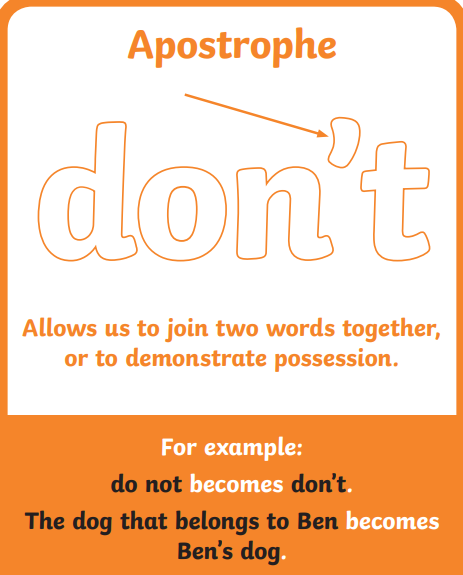 Today we will be using an apostrophe where the letters are missing.
What would these words change to if we add an apostrophe.
are not
he had
she will
I have
you are
we have
Where will you put the apostrophe?

Write these words as contractions on your whiteboards.
Here is an example of how we change they will into a contraction.
Which words do you need to add apostrophes to in these sentences?
Task 2 To use an apostrophe where the letters are missing.